Komputerowa optymalizacja konstrukcji odlewu pod względem wytrzymałościowym
Zadanie nr 3
Model numeryczny konstrukcji złożonej z kilku części
Cel:
Zapoznanie studentów z zasadą modelowania kontaktu mechanicznego pomiędzy 
współdziałającymi ze sobą elementami konstrukcji
Literatura:

1. R. Grądzki: Wprowadzenie do metody elementów skończonych, Politechnika Łódzka, 2002
2. W. Śródka: Trzy lekcje metody elementów skończonych , Politechnika Wrocławska, 2004
3. A. Skrzat: Modelowanie liniowych i nieliniowych problemów mechaniki ciała stałego
    i przepływów ciepła w programie Abaqus,  Rzeszów 2010
4. Wykłady !
Wyznaczyć stan naprężenia w połączeniu przedstawionym na zamieszczonych  rysunkach,
zakładając, że nakrętka  (NAKRETKA)  przemieszcza się w zakresie  0 do 1 mm  od chwili 
kontaktu z powierzchnią górnej blachy  (BLACHA_G)
Śruba i nakrętka wykonane są ze stali ;  E = 190000, n=0.3
Tarcze wykonano ze stopu aluminium;  E=75000, n=0.25
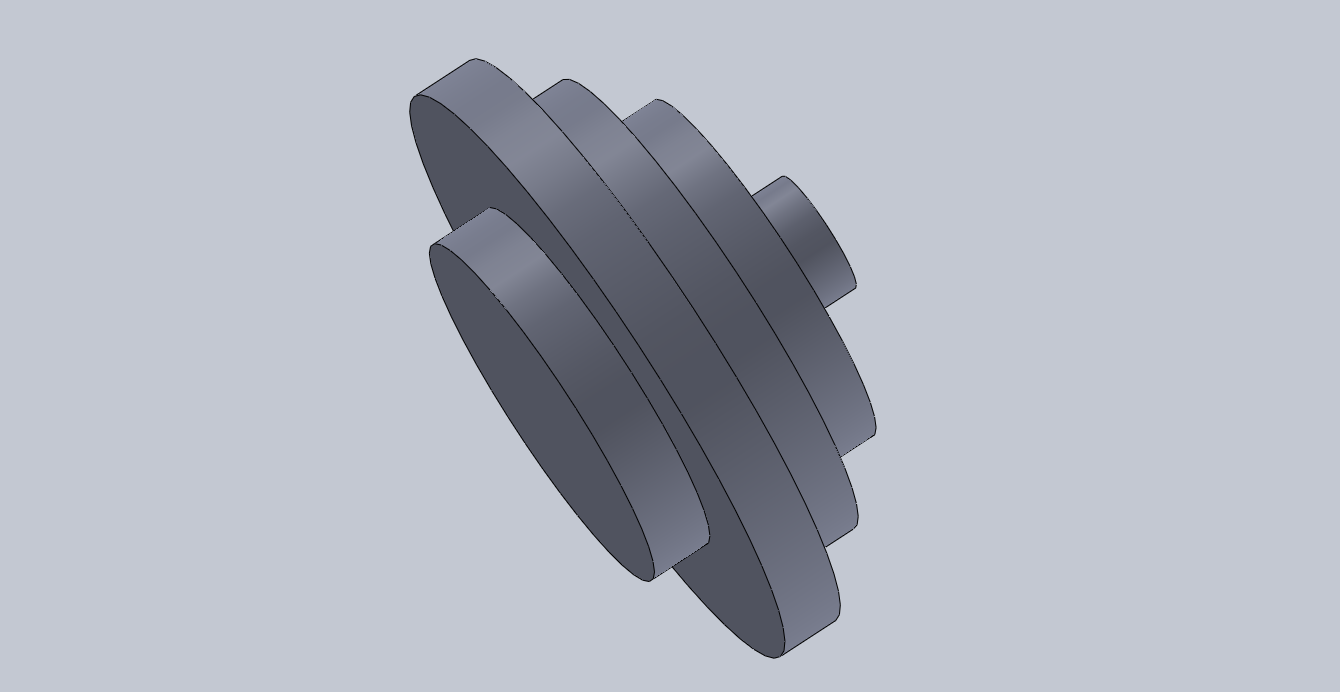 BLACHA_D
NAKRETKA
SRUBA
BLACHA_G
Rys.1 Rysunek złożenia
Ze względu na fakt, że całe złącze jest bryłą obrotową,   należy zastosować  elementy osiowo – symetryczne.  Tworzymy wtedy model 2D, który rysujemy z prawej strony osi symetrii. Poszczególne jego elementy (Part) rysowane są oddzielnie i składane w zespół w module Assembly. Pomiędzy częściami składowymi należy uwzględnić zjawisko kontaktu mechanicznego ( moduł  Interaction).
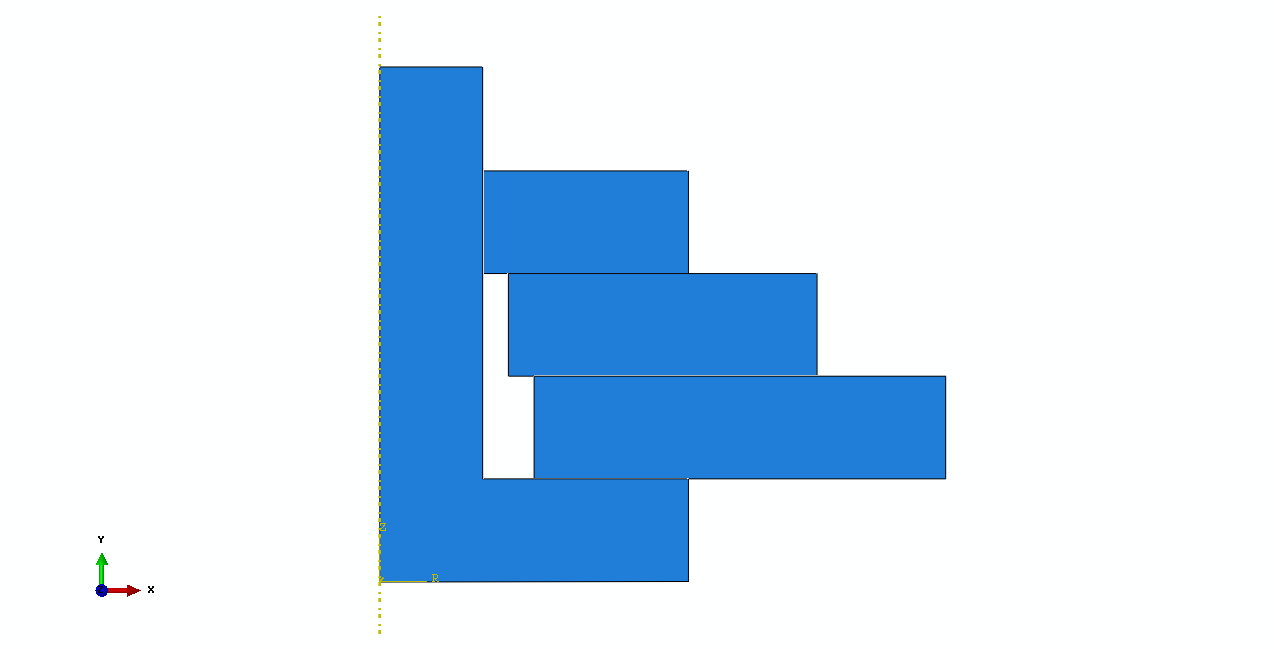 Rys. 2 Model geometryczny złącza.
Współrzędne (wymiary) poszczególnych części składowych złącza
50,0
50,10
10,40
30,40
NAKRETKA
30,10
30,30
10,30
SRUBA
0,0
30,0
12.5, 30
42.5, 30
BLACHA_G
12.5, 20
42.5, 20
15,20
55,20
BLACHA_D
55,10
15,10
Minimum teorii -
Model kontaktu mechanicznego w MES
Master surface
Slave surface
Węzły należące do powierzchni SLAVE nie mogą penetrować  obszaru ograniczonego powierzchnią 
MASTER, natomiast powierzchnia MASTER może penetrować obszar ograniczony powierzchnią SLAVE,
ale tylko pomiędzy jej węzłami
1. Powierzchnia SLAVE powinna być gęściej usieciowiona niż MASTER
2. Jeżeli gęstości sieci są podobne to powierzchnia SLAVE powinna należeć do materiału
    który ma mniejszą twardość
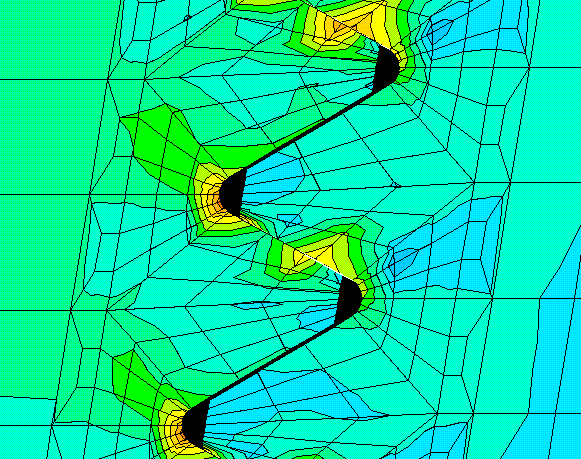 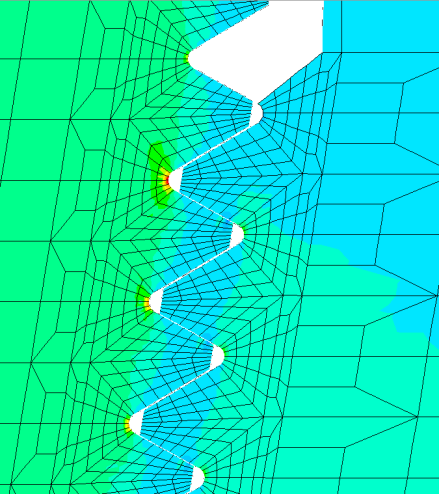 Rys. 3 Stan naprężenia w sąsiedztwie gwintu – odwzorowanie dokładne